TEXTURE SPACE          SHAPE
https://www.youtube.com/watch?v=44TTnTO443k
https://www.youtube.com/watch?v=5pwkZh8Ljug
TODAYS AGENDA 1.FINISH YOUR PROJECT2.Resketch 8 wood samples from the texture sheet 3. Draw the 3 apples (smartboard)
https://www.youtube.com/watch?v=44TTnTO443k
https://www.youtube.com/watch?v=5pwkZh8Ljug
TEXTURE
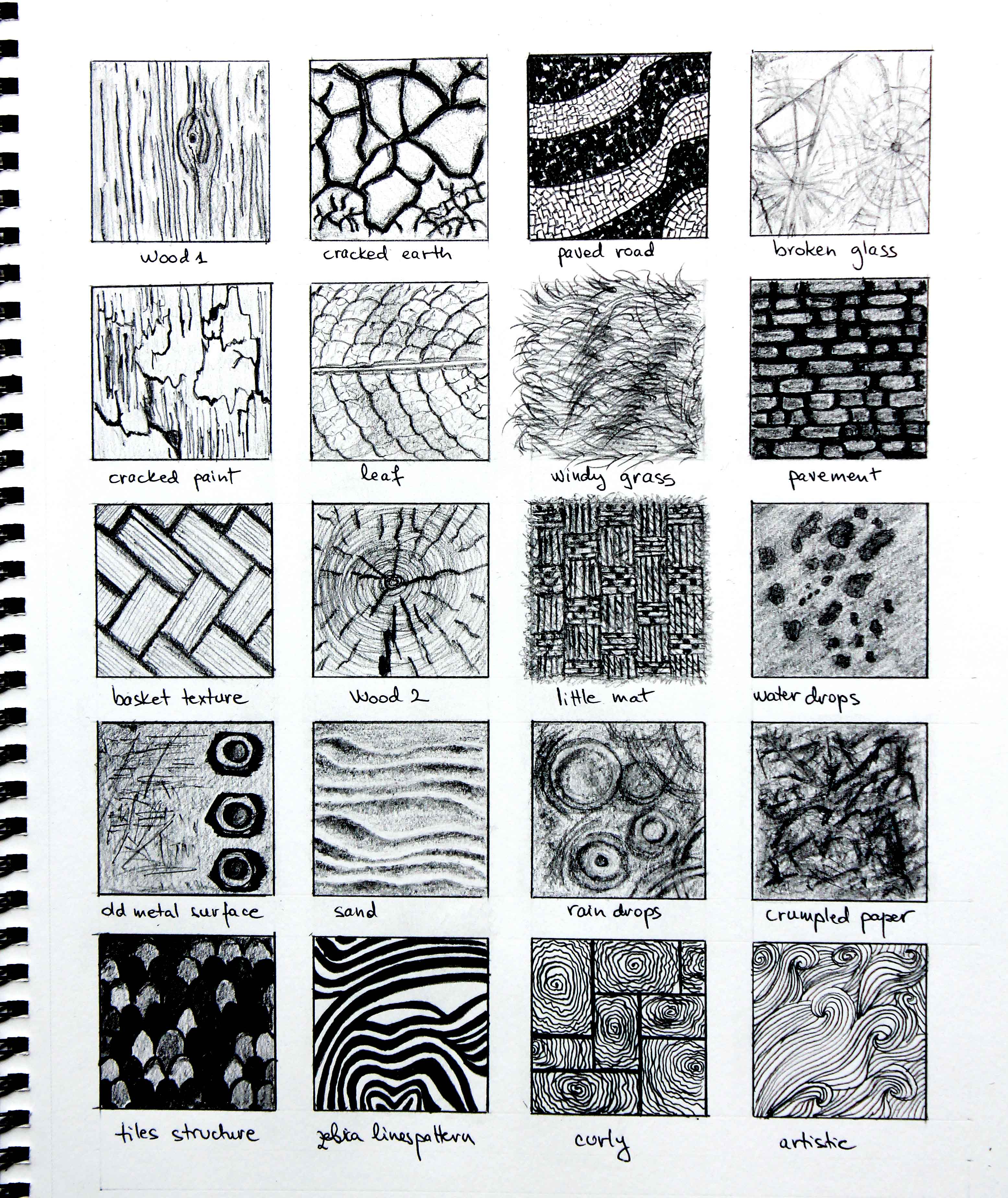 TEXTURE
TEXTURE
TEXTURE
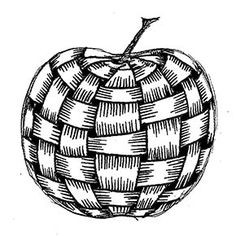 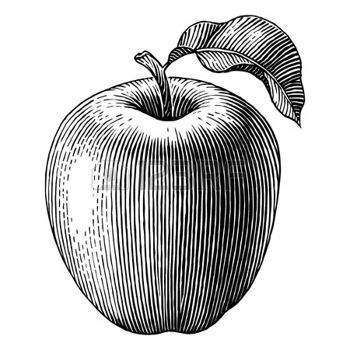 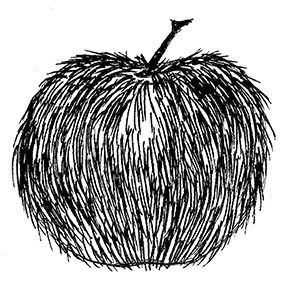 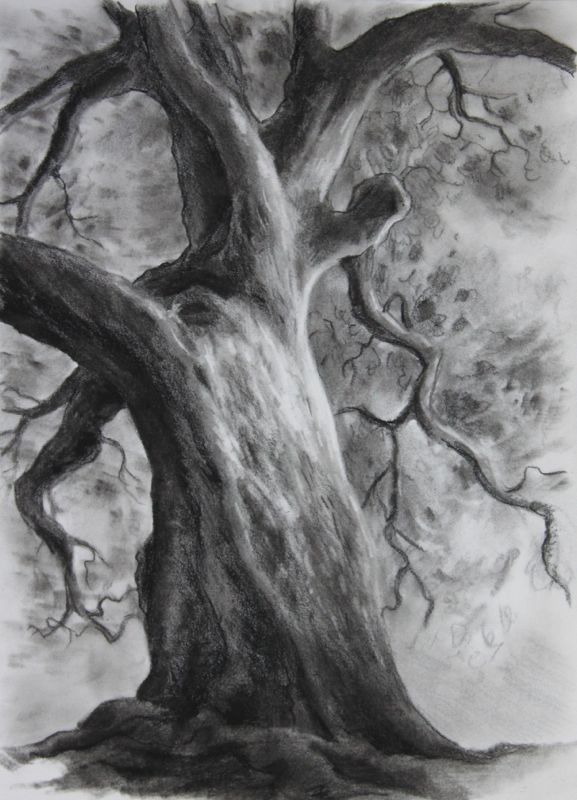 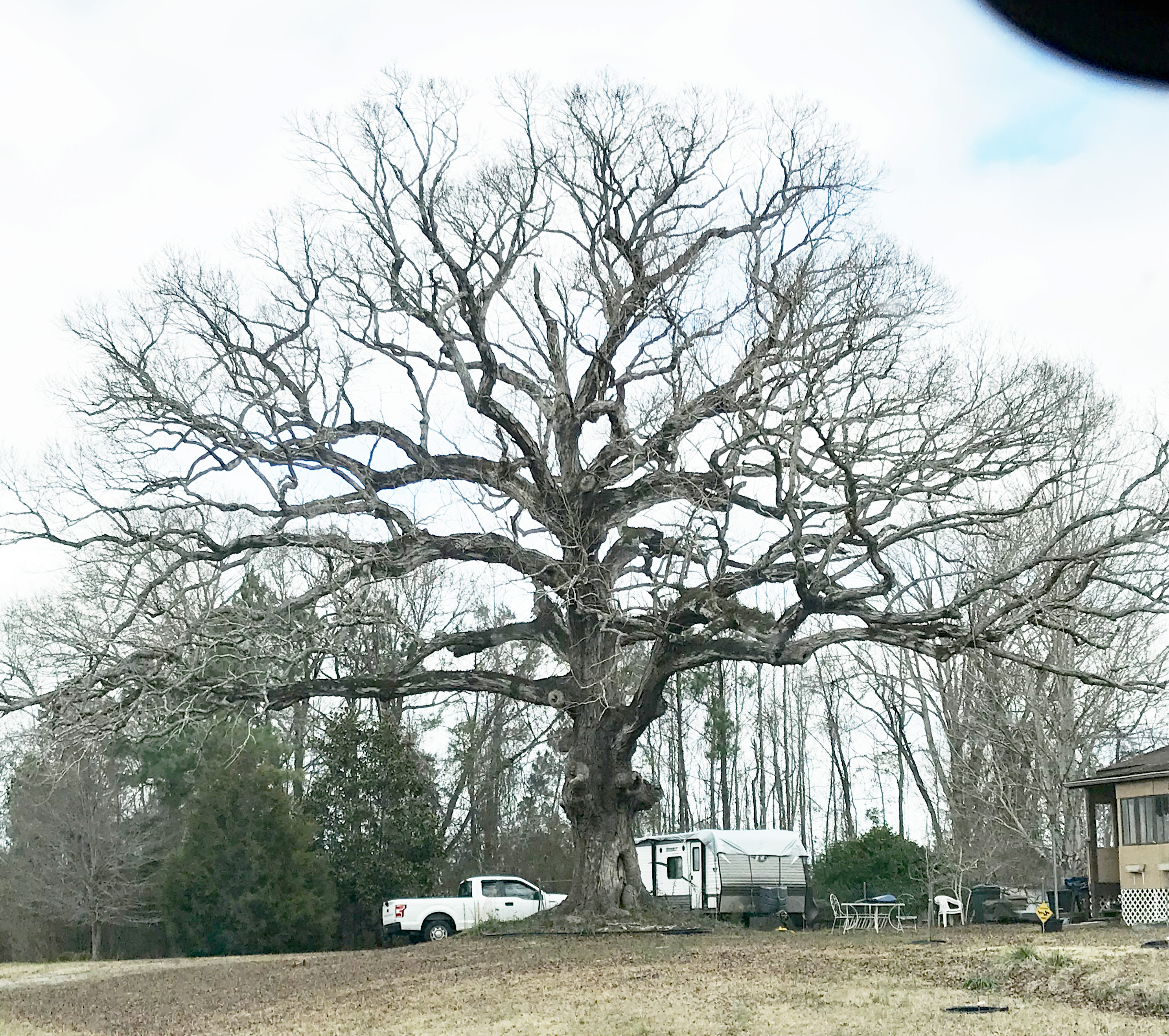 TEXTURE
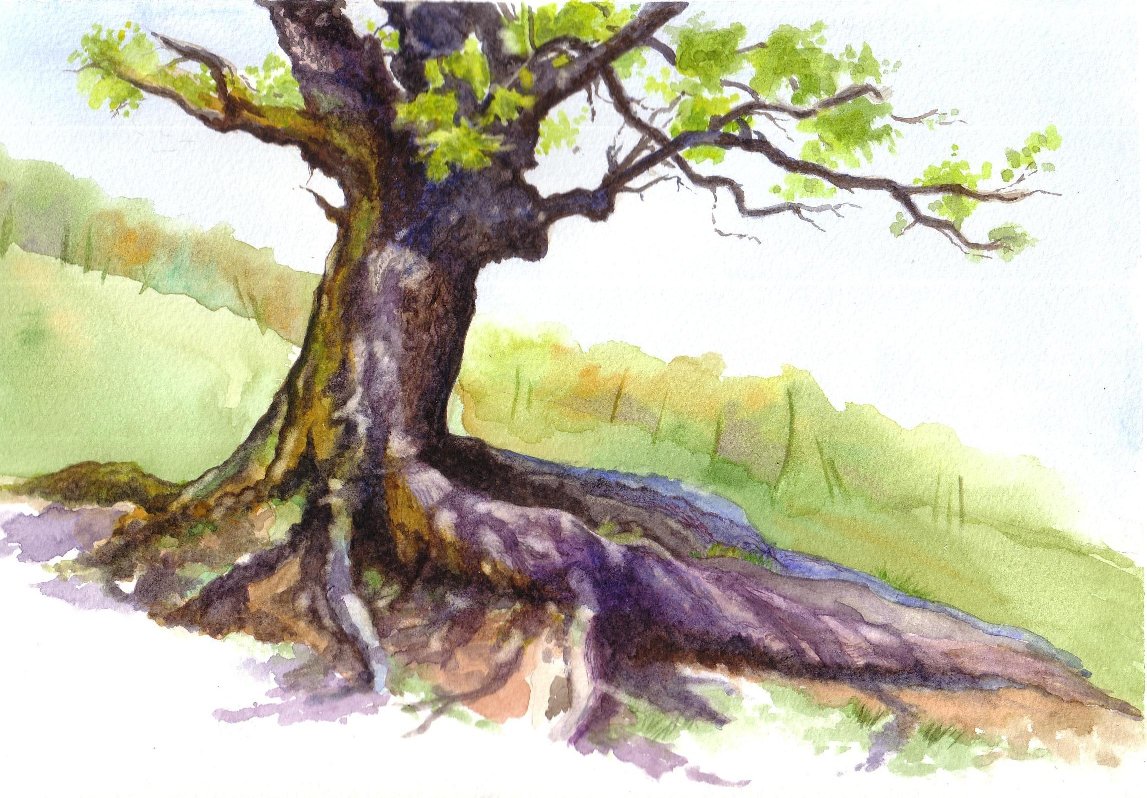 TEXTURE
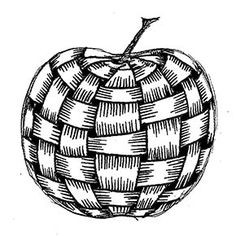 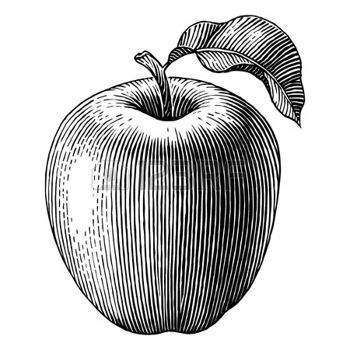 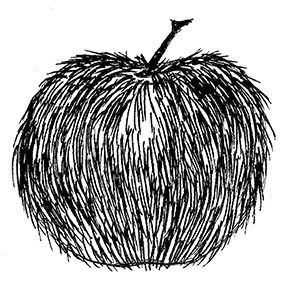 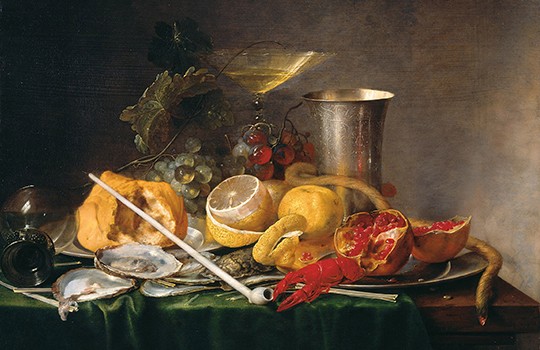 TEXTURE
TEXTURE
TEXTURE
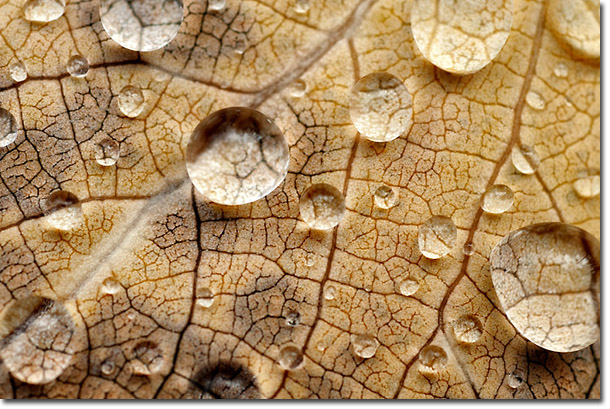 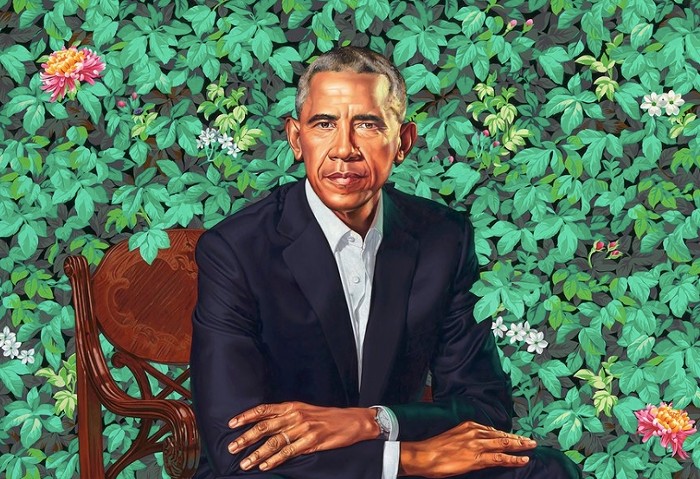 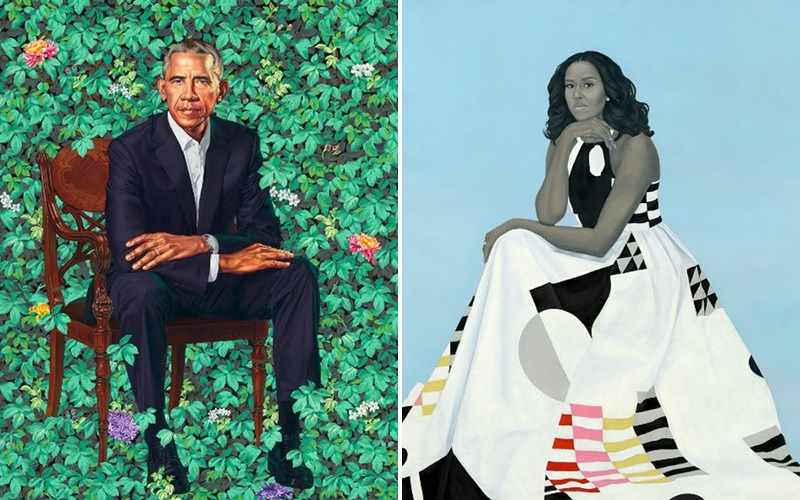 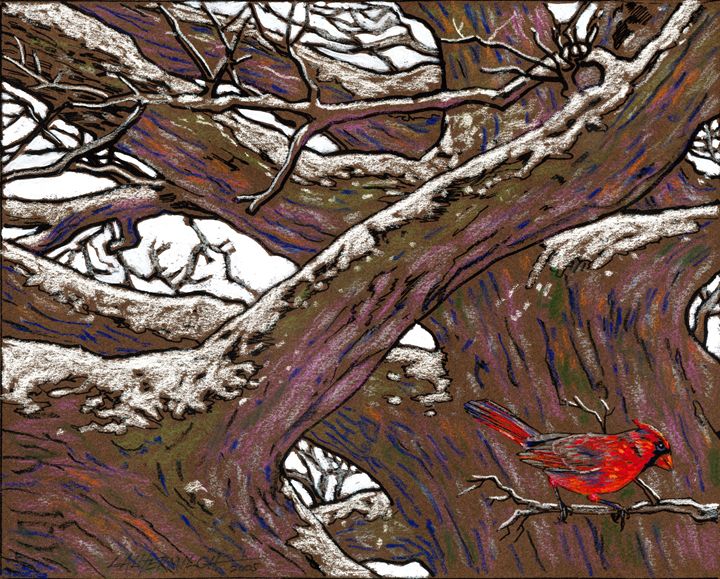 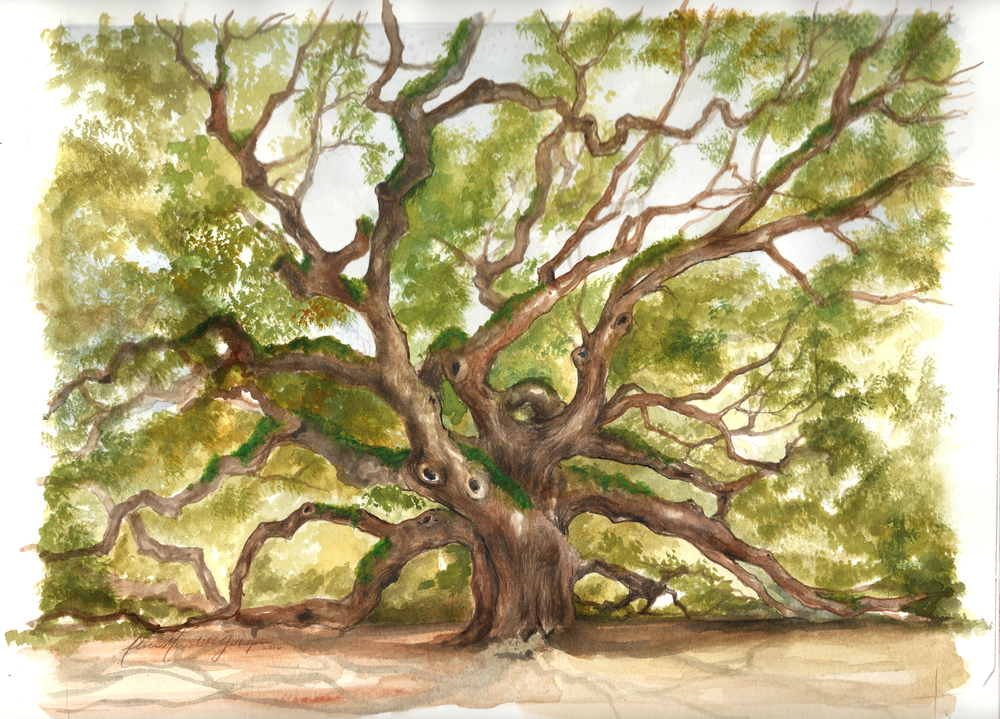 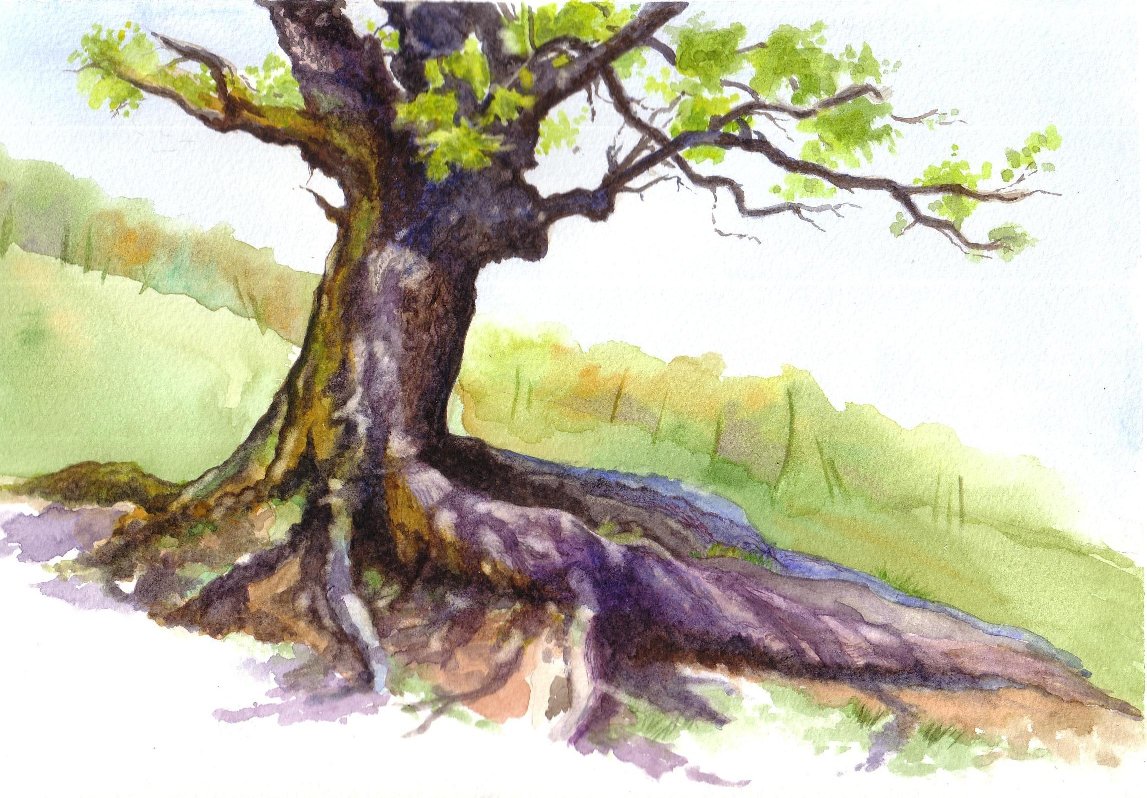 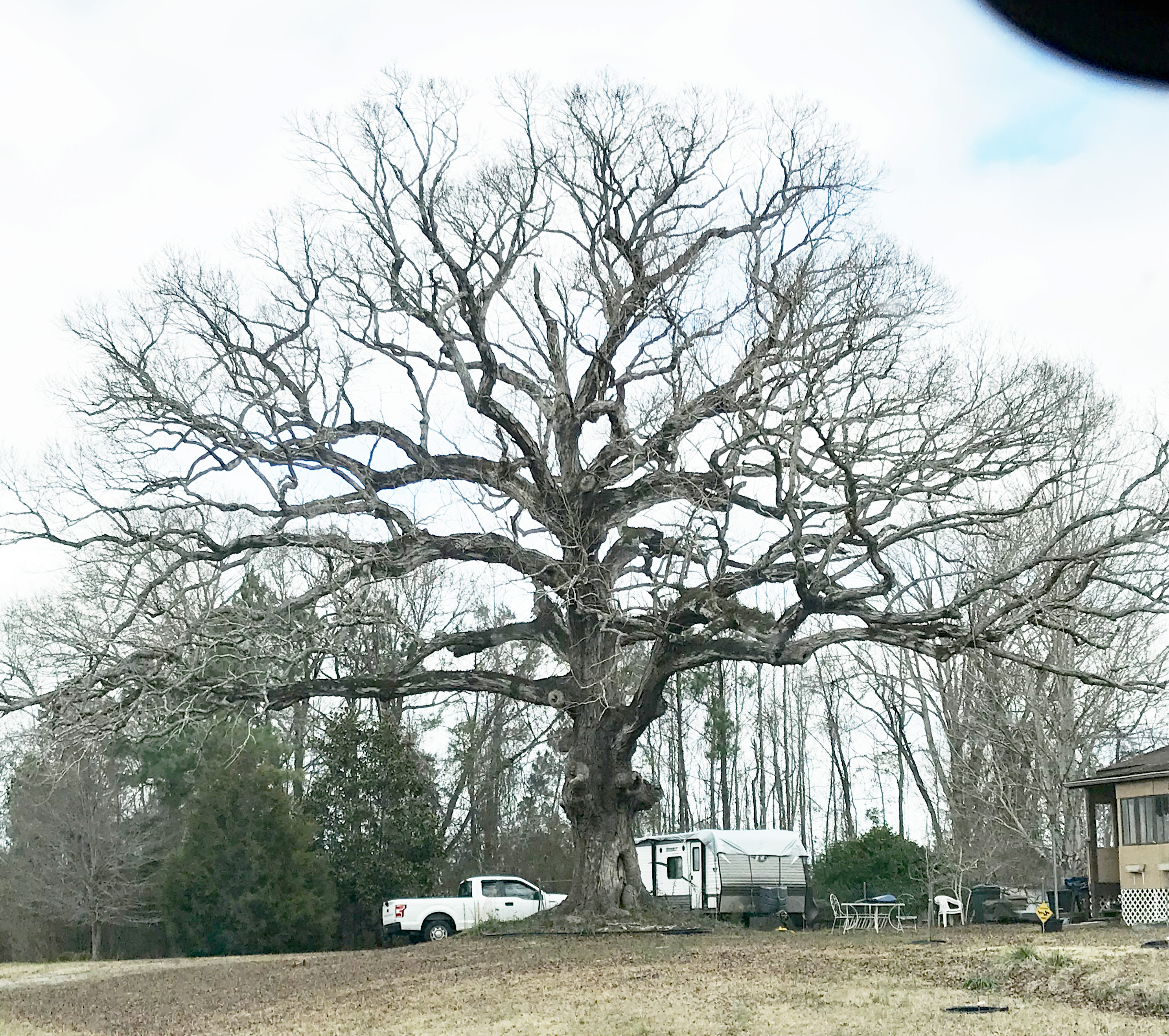 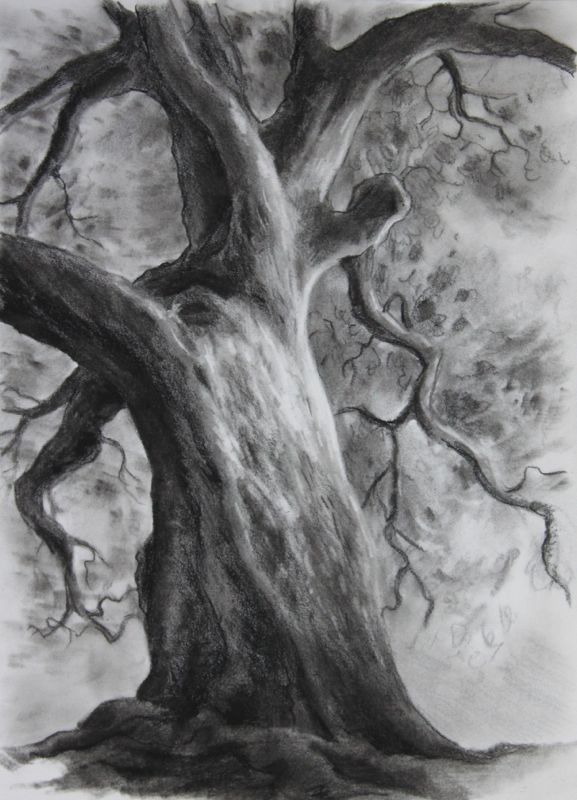 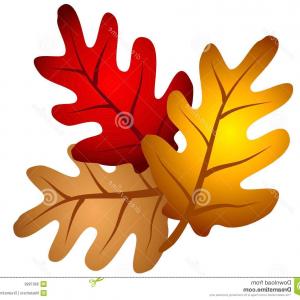 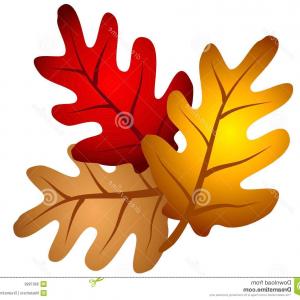 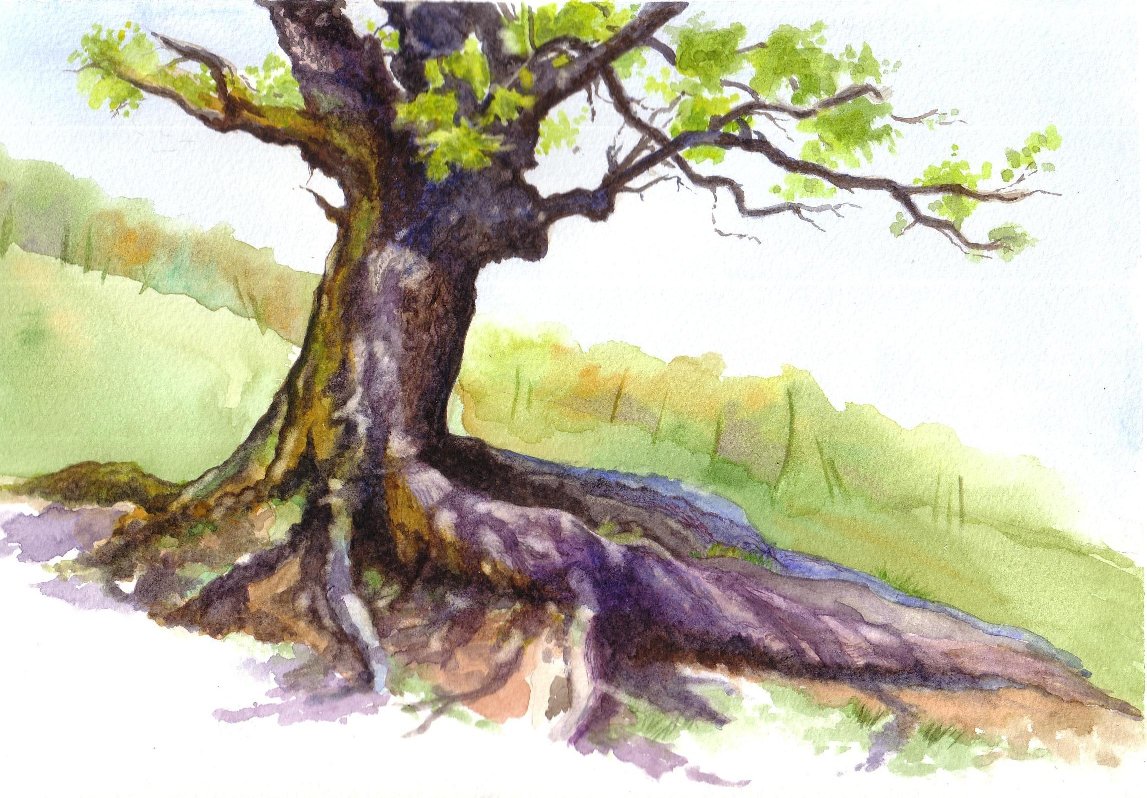 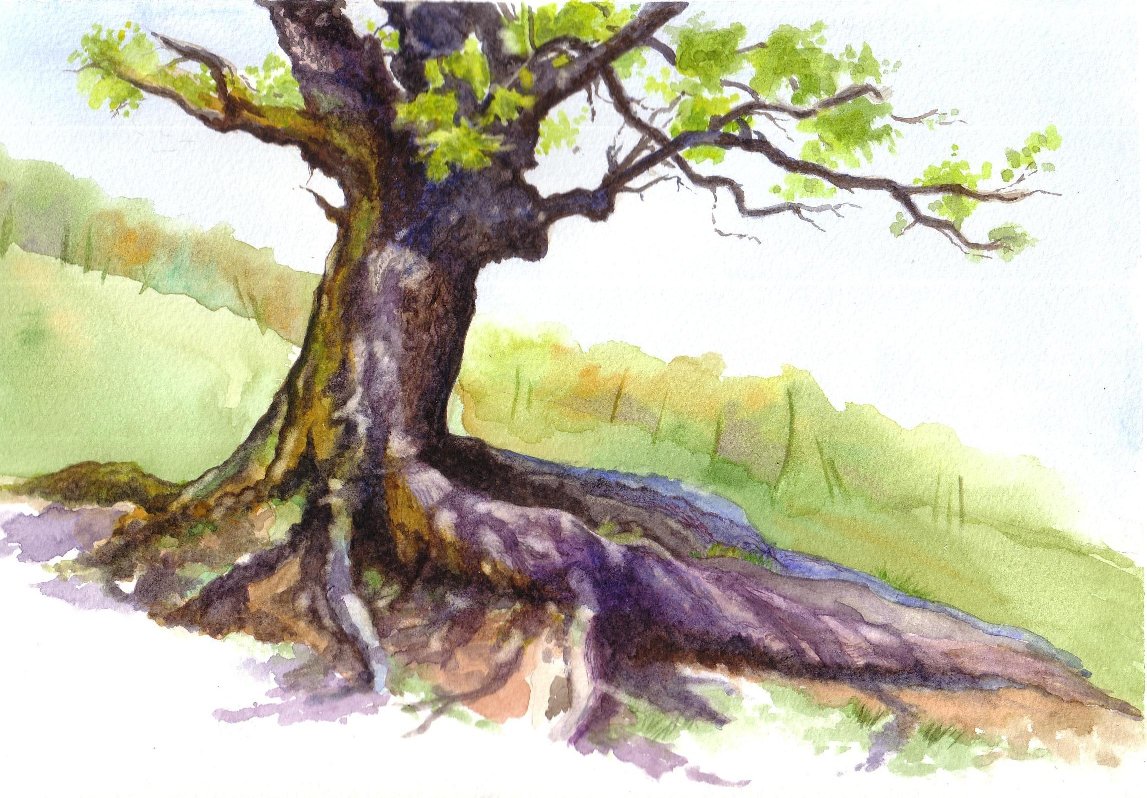